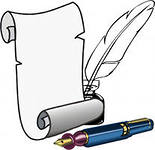 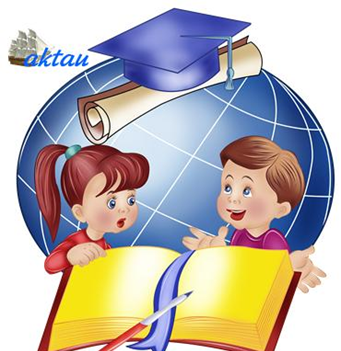 Пропорциональные
                     величины    6 кл
Пропорциональные  
величины
Учитель математики
Пентяшкина Т.П.
МБОУ СОШ №1
Вольно Надеждинское
Приморский край
Какую часть урока заняла самостоятельная работа, 
      которая длилась 20 мин, 
      если продолжительность урока 45 мин?
В классе 36 учащихся. Из них 15 мальчиков, 
      а остальные девочки. Какую часть учащихся 
      составляют девочки, а какую мальчики?
Чему равно отношение числа 
       мальчиков к числу девочек?
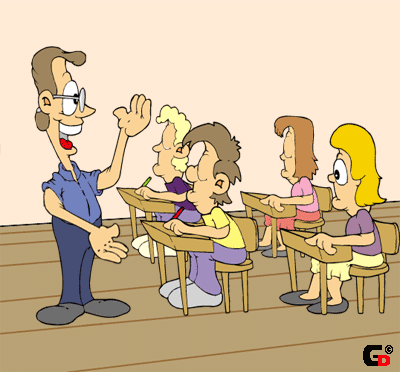 12 дн.
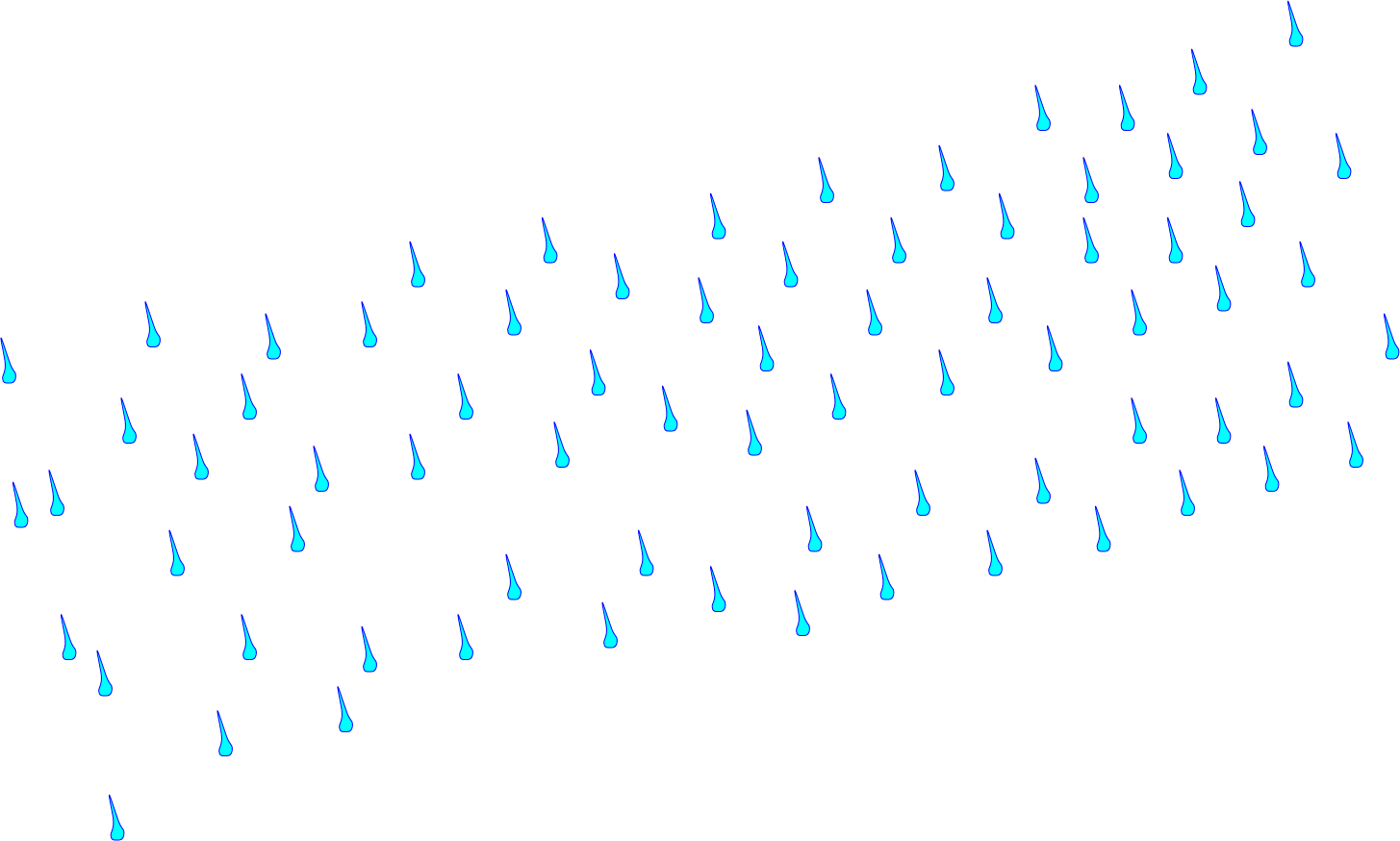 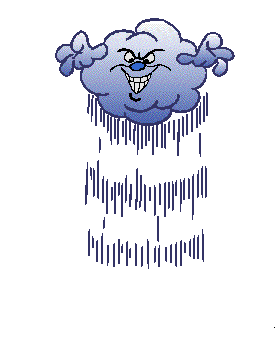 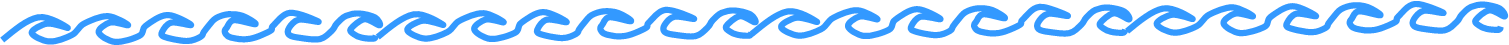 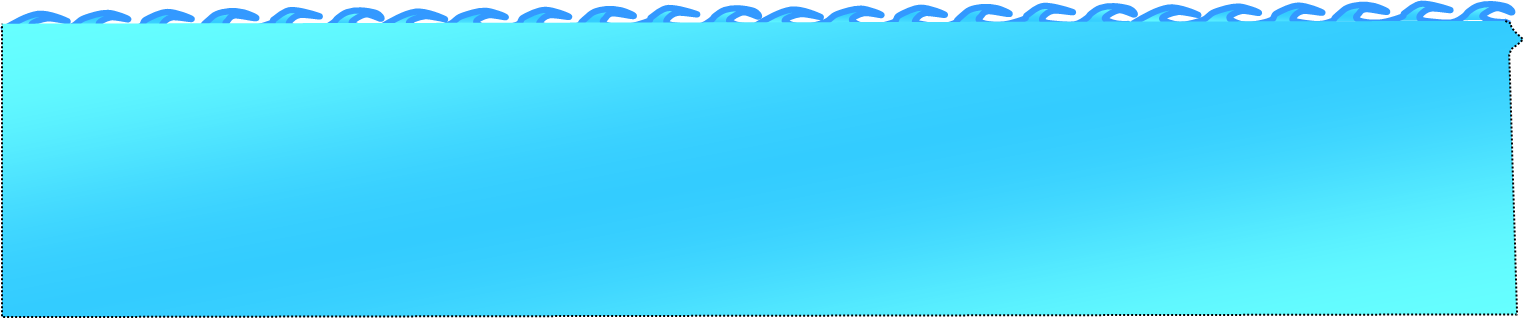 В апреле было 12 солнечных дней. Какую часть апреля составили солнечные дни?
2.Найти неизвестный член пропорции
х=7
х=3
2.  х : 3=4 : 6
х=2
7.  6 : 2=х : 12
х=36
3.  5 : х=2 : 6
х=15
х=0,5
х=35
Устно:
Как изменится периметр квадрата, если длину 
Его стороны увеличить в 2 раза, в 5 раз ,
в 10 раз?
№79
№84
Купили 6 банок краски. Сколько банок краски
 можно было купить на те же деньги, если бы
 цена одной банки:  повысить в2 раза,
 снизить в3 раза?
в 4раза
в 2 раза
в 25 раз
в 1,3 раза
в 100 раз
[Speaker Notes: УМК Муравиных Математика 6. «Решение задач на прямую и обратную пропорциональность»]
Прямая  пропорциональность
№81 (2)
23,7
4,6
14
264,5
[Speaker Notes: Заполни таблицу прямой пропорциональности. (проверить правильность составления пропорции.)]
Обратная пропорциональность
№87(1)
5
8000
8
1000
[Speaker Notes: Заполнить таблицу обратной пропорциональности (проверить правильность составления пропорции)]
№4
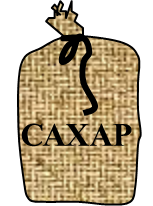 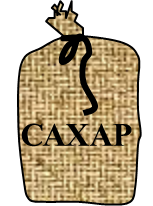 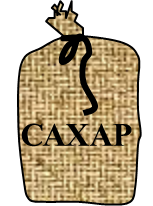 За  7,5 кг сахара заплатили 210 р. Сколько
 придется заплатить за 20кг?
№5
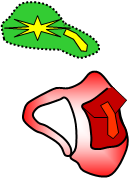 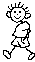 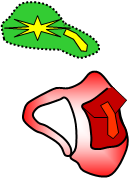 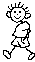 Туристы планировали пройти маршрут за 6 дней,
но из-за плохой погоды им пришлось двигаться
медленнее, и вместо предлагаемых 52 км день они 
проходили только 39км. За сколько дней 
туристы прошли свой маршрут?
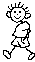 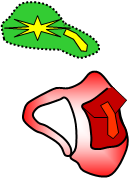 [Speaker Notes: УМК Муравиных п4 .]
Вопросы
1. Какие величины называются прямо пропорциональными? 
2. Какие величины называют обратно пропорциональными? 
3. Приведите примеры прямо и обратно пропорциональных величин.
4. Каким способом можно решать задачи на прямую и обратную пропорциональность?
5. Что необходимо сделать, чтобы решить задачу с помощью пропорции ?
№ 87 (2)
15
600
75
25
[Speaker Notes: Ученики сами определяют вид пропорциональности и определяют неизвестную величину 
через пропорцию, результат сверяют с доской]
№ 89
1. За  5 конвертов заплатили 45 р. Сколько таких 
конвертов можно  купить за 72р.?
Х= 6
2. Путь  от Москвы до   Ярославля автобус проходит со скоростью 50 км/ч за  5,4ч.  Какова скорость поезда, если он тратит на этот же путь  3ч?
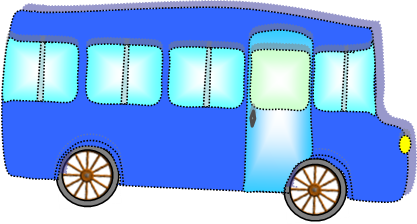 Х= 90
Решение задач
1. Из апельсинов можно получить  70%  сока.  Сколько литров  сока можно получить  из 150 кг апельсинов?
Составим краткую запись условия задачи:
масса
проценты
Ответ: 105 литров
2. Для выпечки 30 праздничных   пирогов взяли 8,4 кг пшеничной муки. Сколько муки потребуется, чтобы испечь 45 пирогов?
мука
8,4 кг
мука
8,4 кг
х
пироги
30 штук
45 штук
Ответ: 12,6 кг
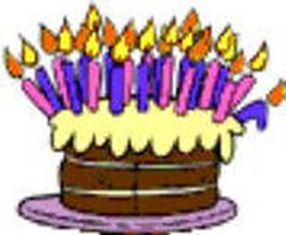 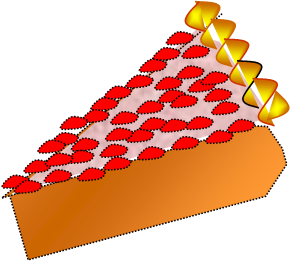 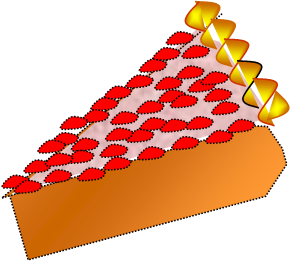 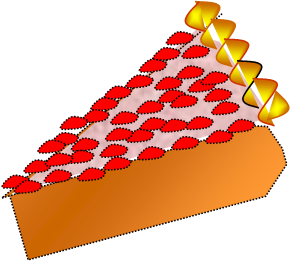 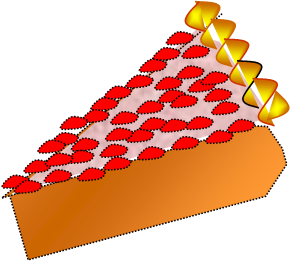 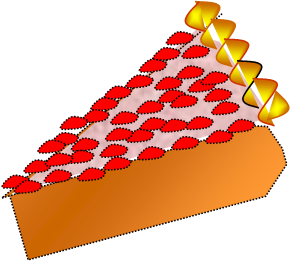 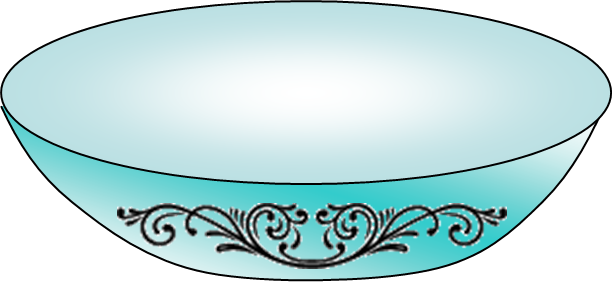 3. К Рождеству для детей четверо сотрудниц фабрики игрушек выполнили заказ за 10 дней. За сколько дней выполнят тот  же заказ пятеро  сотрудниц?
Количество сотрудниц
4
5
Время
(дни)
10
х
Ответ: 8 дней
соль
соль
соль
Домашнее задание: 

1.   В 100 граммах раствора содержится 24 грамма соли. Сколько граммов соли содержится в 500 граммах раствора?

2.   8 комбайнов могут убрать пшеницу с поля за 
      12 дней. За сколько дней уберут это поле 12  комбайнов?
Итог урока:
Определите, величины указанные в краткой записи задачи  прямо пропорциональны или  обратно пропорциональны и составьте пропорцию.
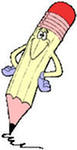 5 машин убрали снег за           -       12 дней4 машины могут убрать  за     -      х дней